Unit 2 Book 2 Adverbs and Adjectives
Stephen Roney
JIC
April, 2014
electronic
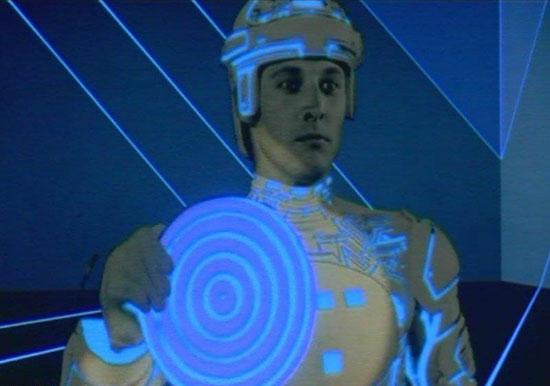 Stephen Roney   JIC   April 2014
mechanical
Stephen Roney   JIC   April 2014
onshore
Stephen Roney   JIC   April 2014
on duty
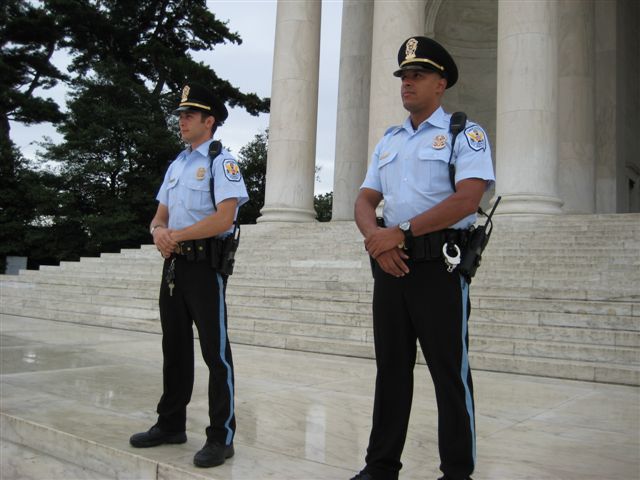 Stephen Roney   JIC   April 2014
underwater
Stephen Roney   JIC   April 2014
available
Stephen Roney   JIC   April 2014
fantastic
Stephen Roney   JIC   April 2014
off duty
Stephen Roney   JIC   April 2014
grateful
Stephen Roney   JIC   April 2014
heat-resistant
Stephen Roney   JIC   April 2014
on leave
Stephen Roney   JIC   April 2014
offshore
Stephen Roney   JIC   April 2014
aware
Stephen Roney   JIC   April 2014
Khalas. Shukran.
Stephen Roney
JIC
April 2014